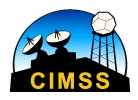 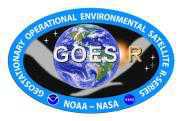 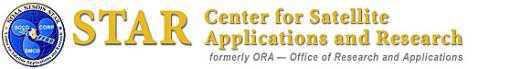 GOES-R ABI “Flex” Mode (3) “CONUS” Coverage: 
Increase separation between CONUS views from West and East
Timothy J. Schmit  (tim.j.schmit@noaa.gov)
NOAA/NESDIS
Satellite Applications and Research
  Advanced Satellite Products Branch (ASPB)
Madison, WI

 Jordan Gerth, Mat Gunshor, Kaba Bah, Will Straka and several others
CIMSS
March 28, 2014
1
Outline
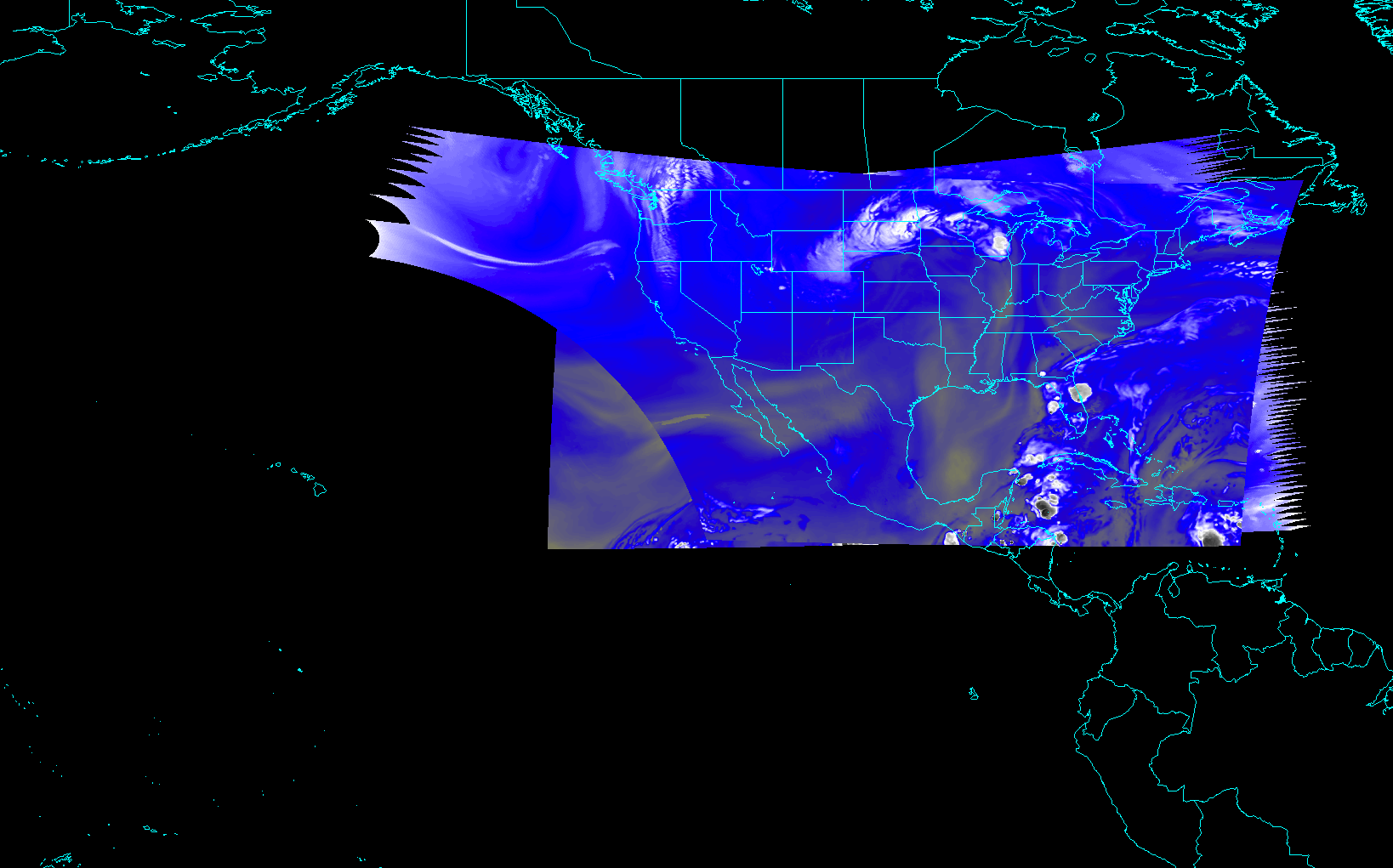 Background

Concerns/Solution

Proposal

Exploratory Scan Modes

Conclusions

Back-up material
current
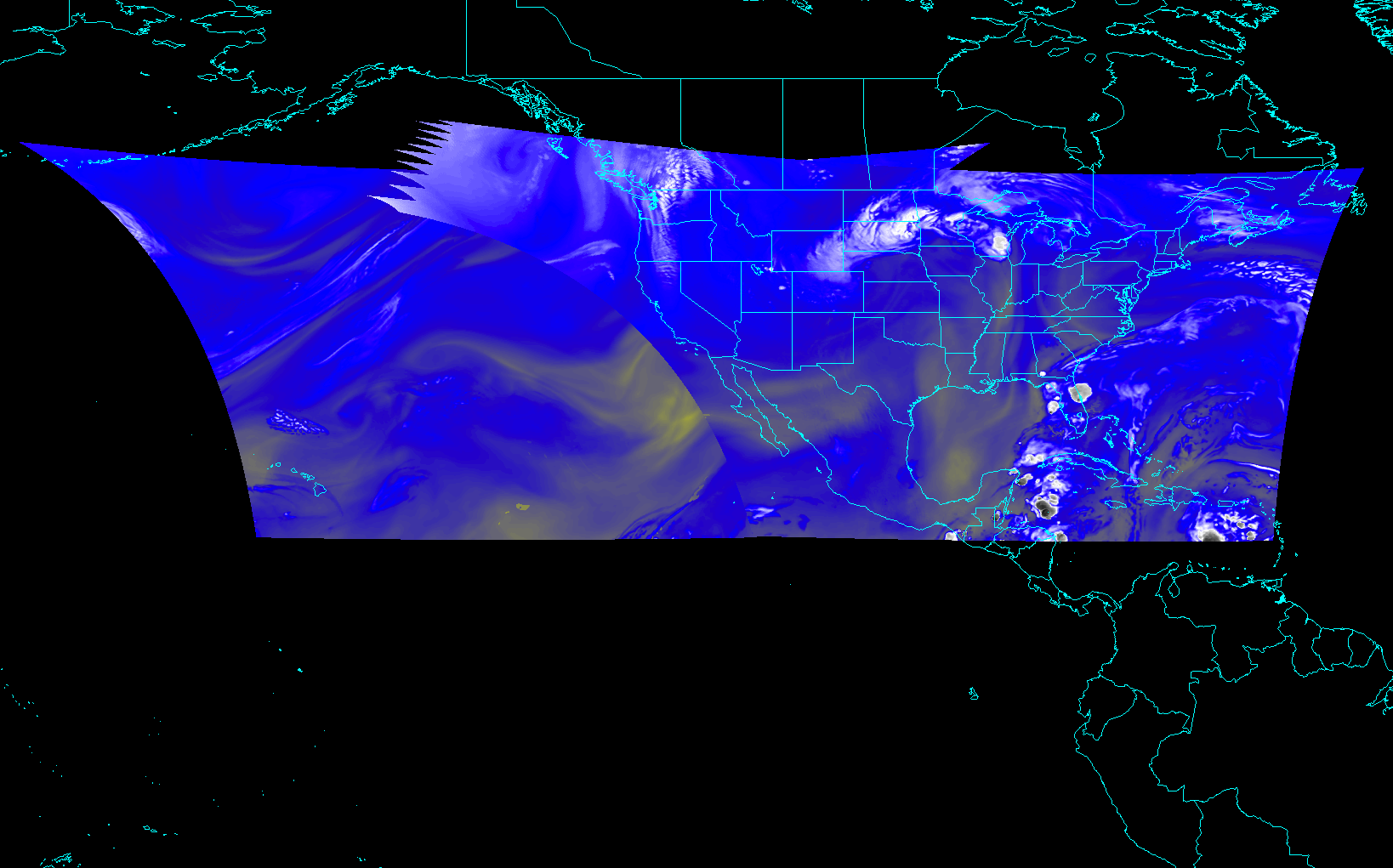 proposed
2
Background
Current plans for the center point of the GOES-R CONUS sectors from both the East and West satellites are centered over CONUS. 

This implies a ‘one-satellite’ system and not the planned ‘two-satellite’ system. And hence a change should be considered to be more consistent with today’s GOES operations. 

Instrument and ground system can support a shift of these center points. A ground system change would be needed to change the shape or timing of a CONUS sector.
3
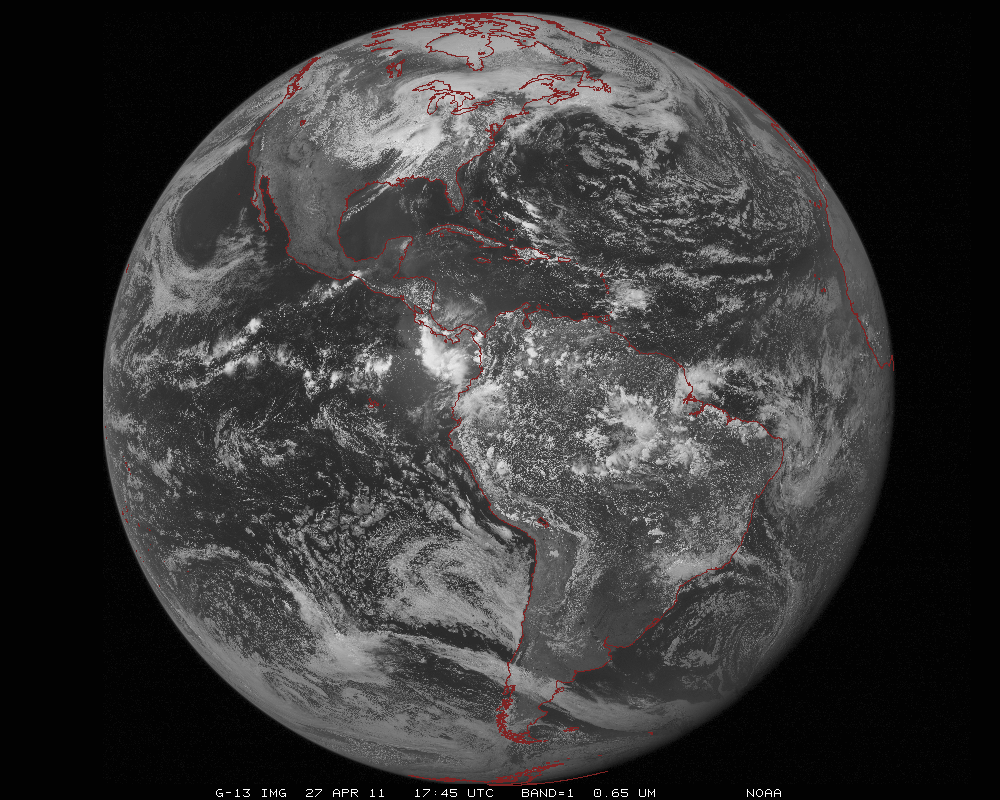 ABI scans about 5 times faster
than the current GOES imager
Scan mode (3) for the ABI:
- Full disk images every 15 minutes + 5 min CONUS images + mesoscale.
4
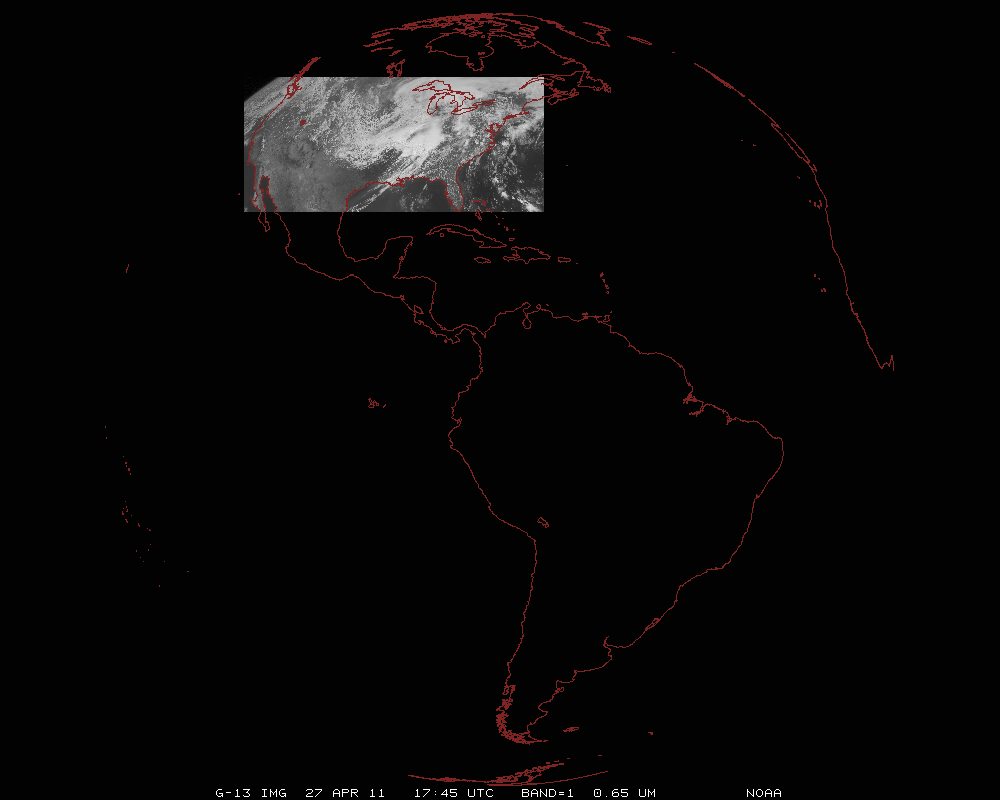 ABI can offer Continental US images every 5 minutes for routine monitoring of a wide range of events (storms, dust, clouds, fires, winds, etc).
This is every 15 or 30 minutes with the current GOES in routine mode.
5
[Speaker Notes: Approx. size of CONUS]
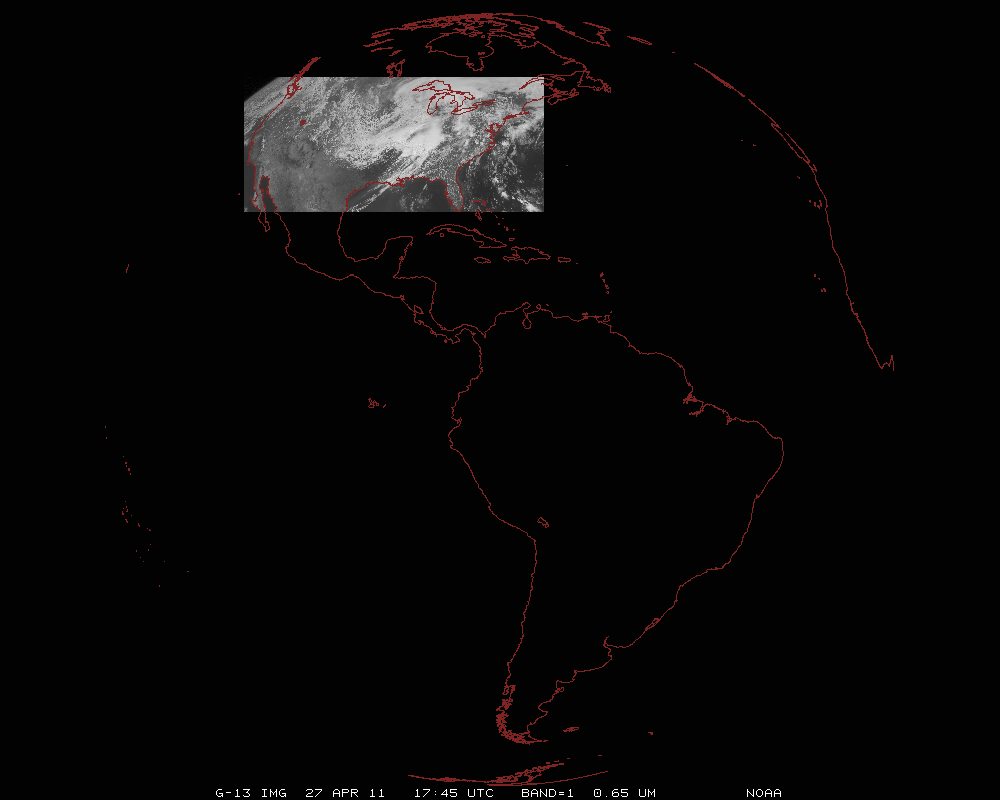 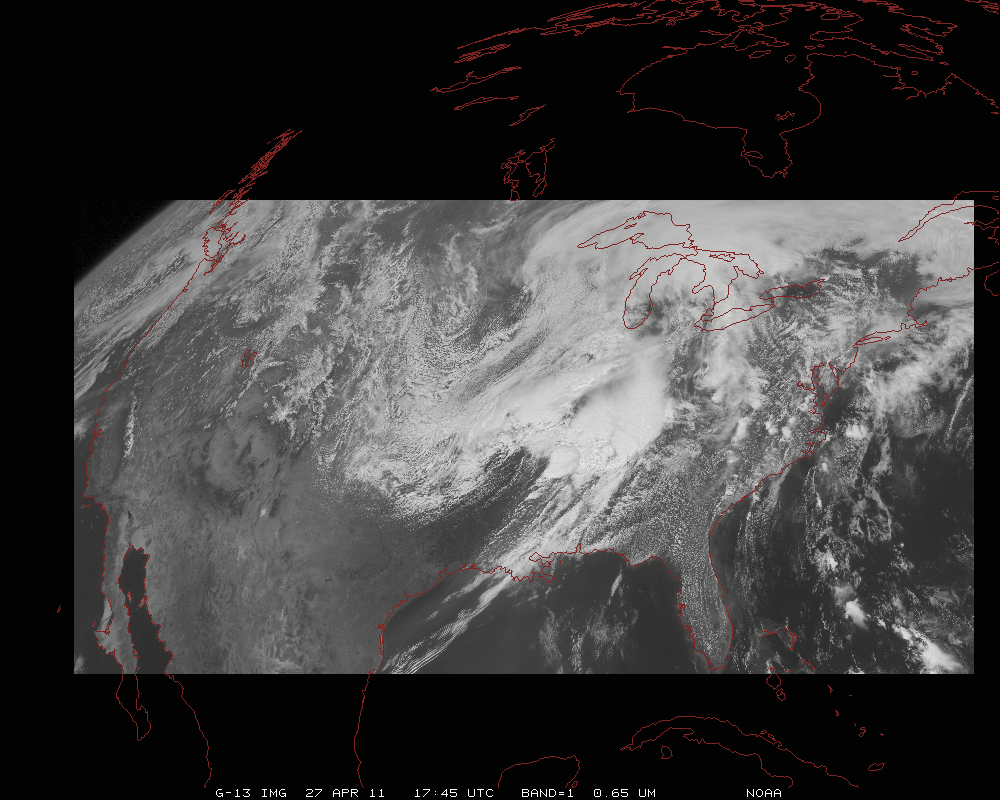 6
[Speaker Notes: Approx. size of CONUS]
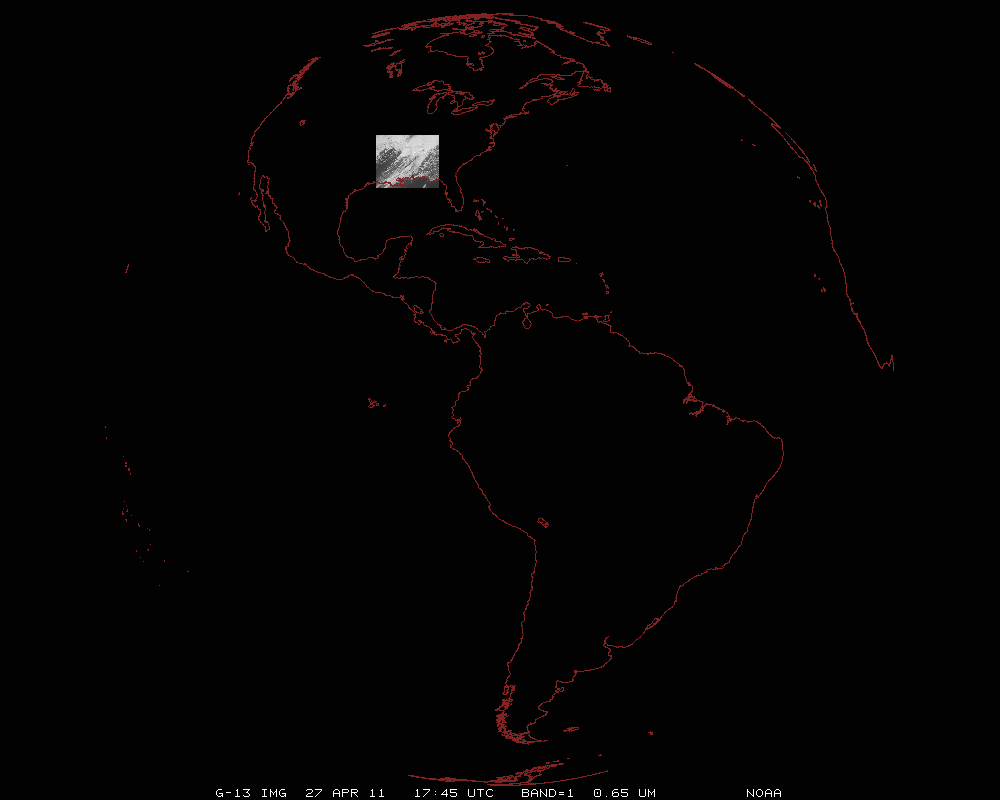 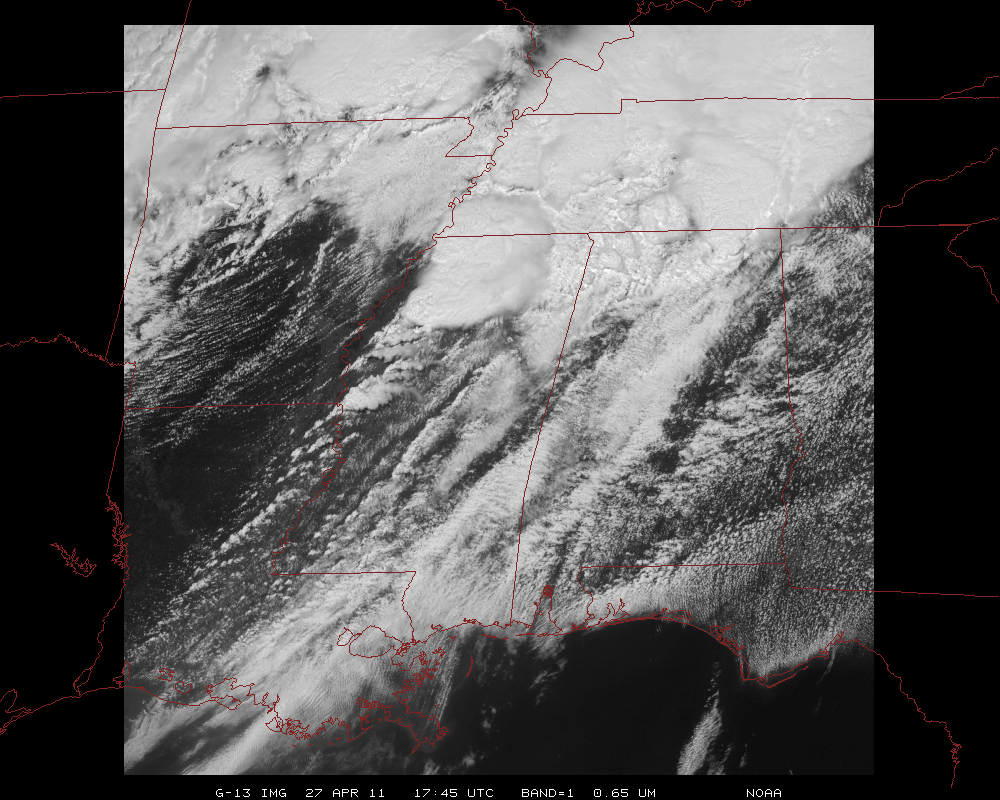 Mesoscale images every 30 seconds for rapidly changing phenomena
(thunderstorms, hurricanes, fires, etc). Or two regions every 60 seconds.
7
[Speaker Notes: Approx. size of meso-scale showing “Franklin”.]
Volume 4 of the PUG (version C)
http://www.goes-r.gov/users/docs/PUG-GRB-vol4-verC.pdf
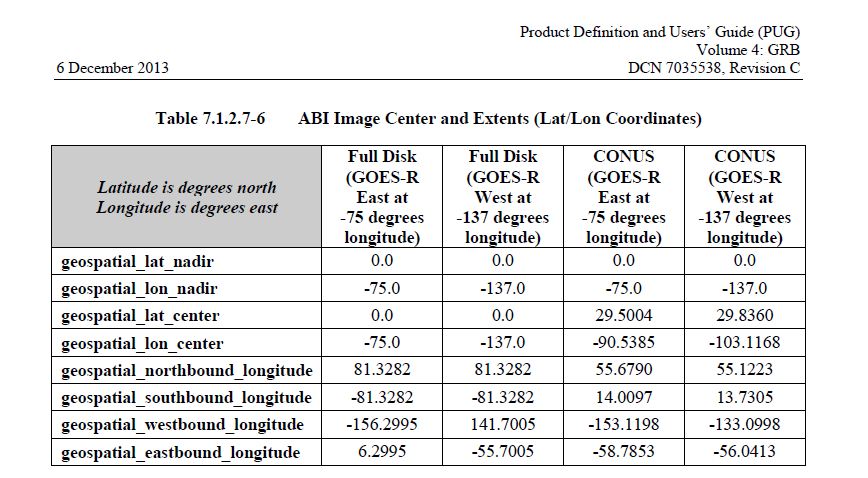 Concerns/Solutions
Current plans for the ABI on GOES-R call for all of the CONUS to be scanned by both the GOES-West and –East (most likely at the same time), while not scanning important parts of the Pacific (as we scan today)
Consider optimizing the planned ABI CONUS sector
(e.g., moving the GOES-West ‘CONUS’ sector towards the west and GOES-East ‘CONUS’ sector slightly east)
Time is of the essence if these schedules are to modified (requirement documents, test data, data flow, etc.)
9
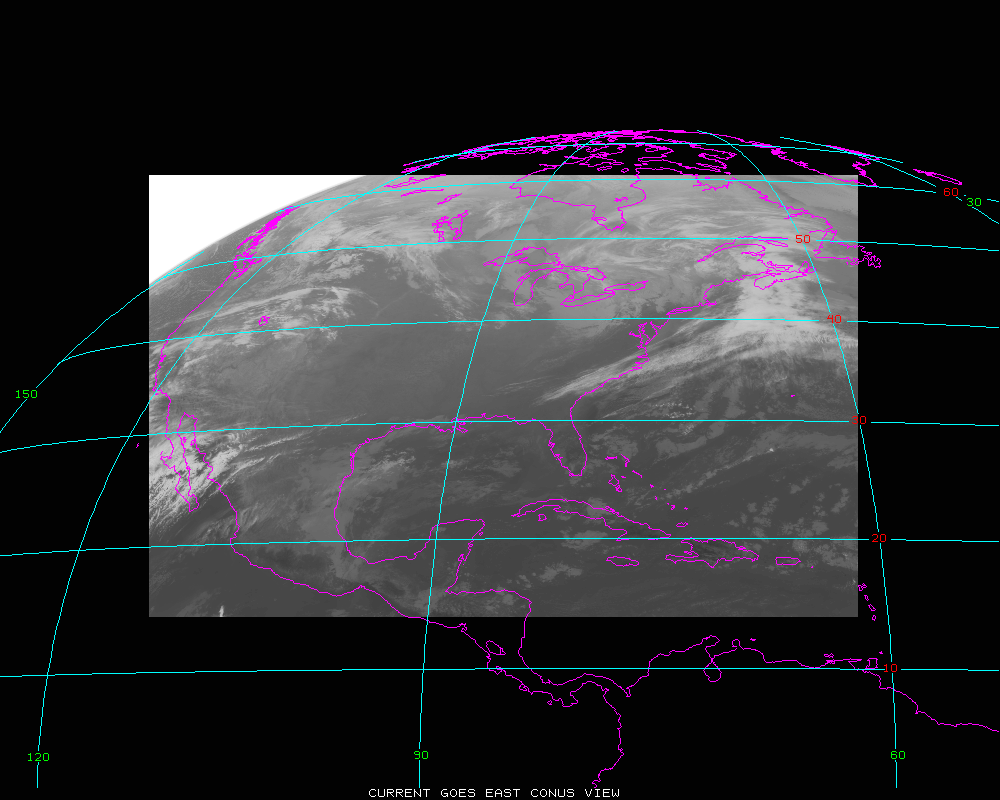 Current GOES CONUS from East
Note coverage east of Puerto Rico
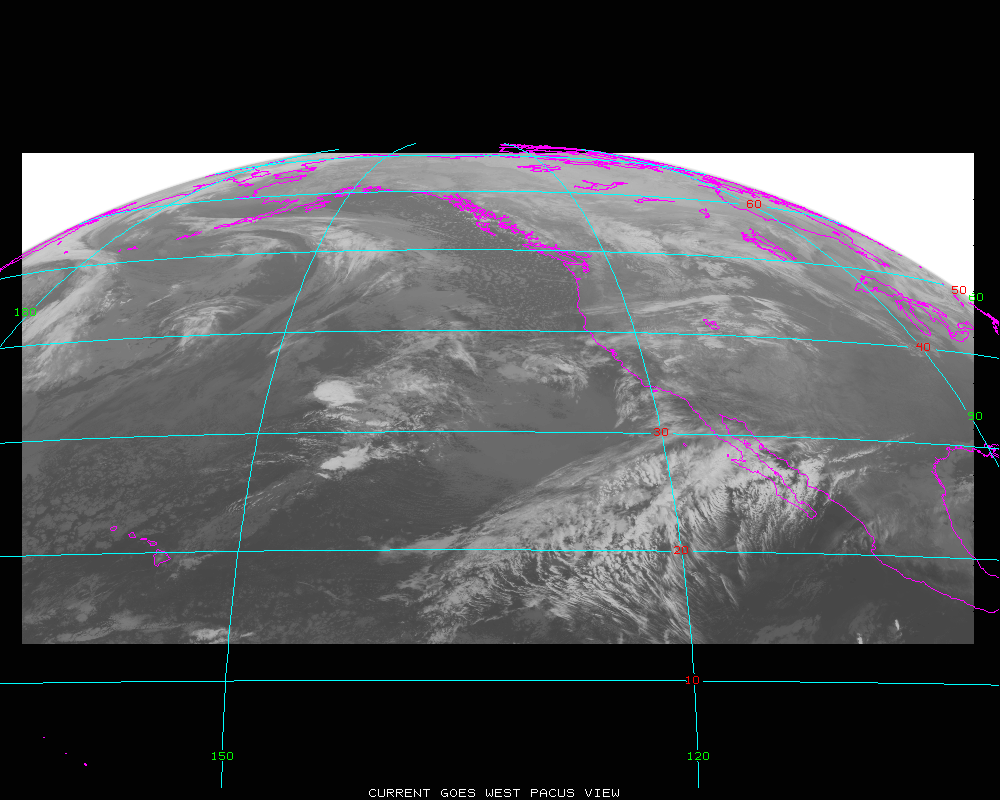 Current GOES PACUS from West
Note coverage both east and west of Hawaii
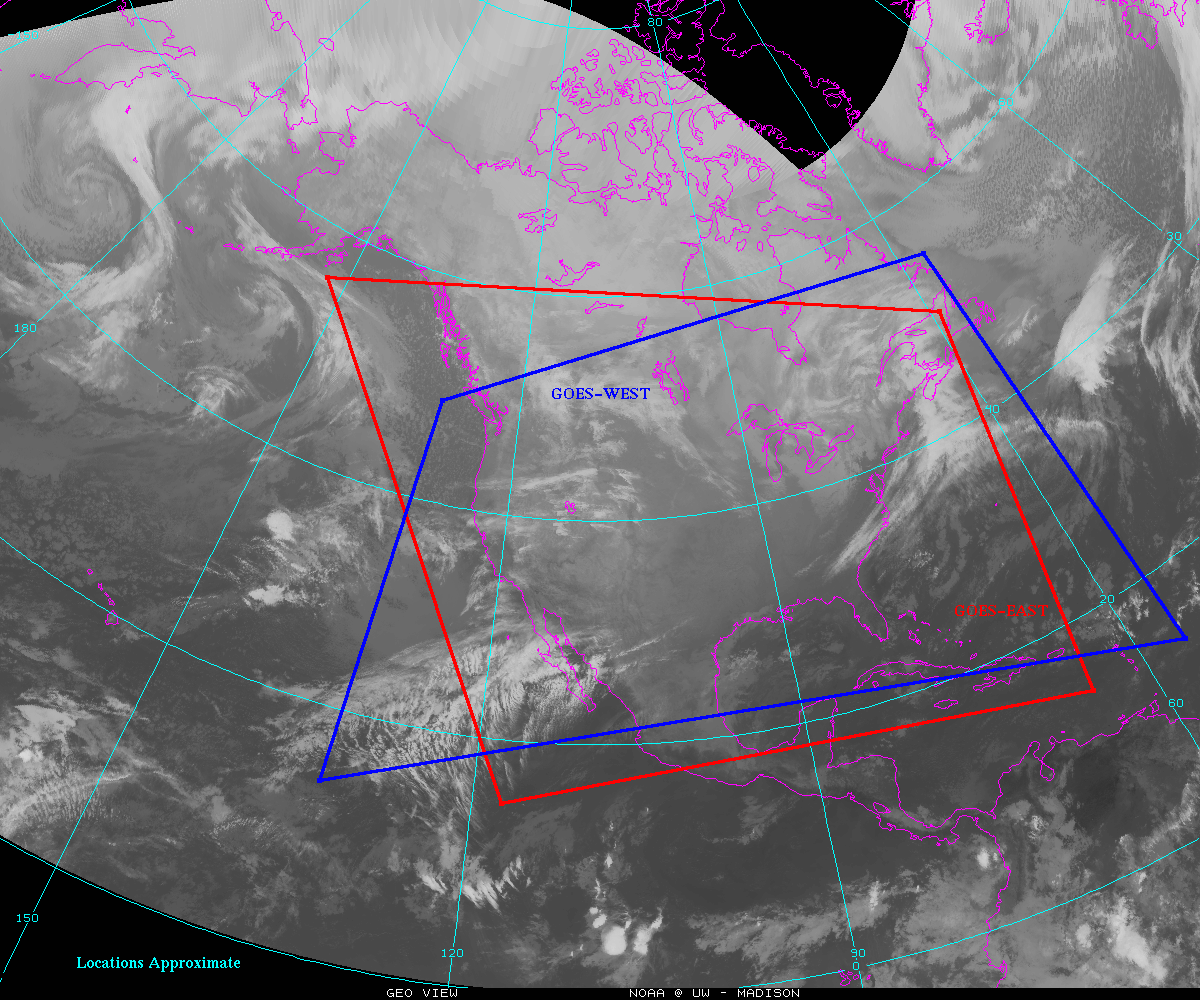 Current  Plans for ABI CONUS sectors
space
space
space
Note lack on coverage of Hawaii and much of the eastern Pacific
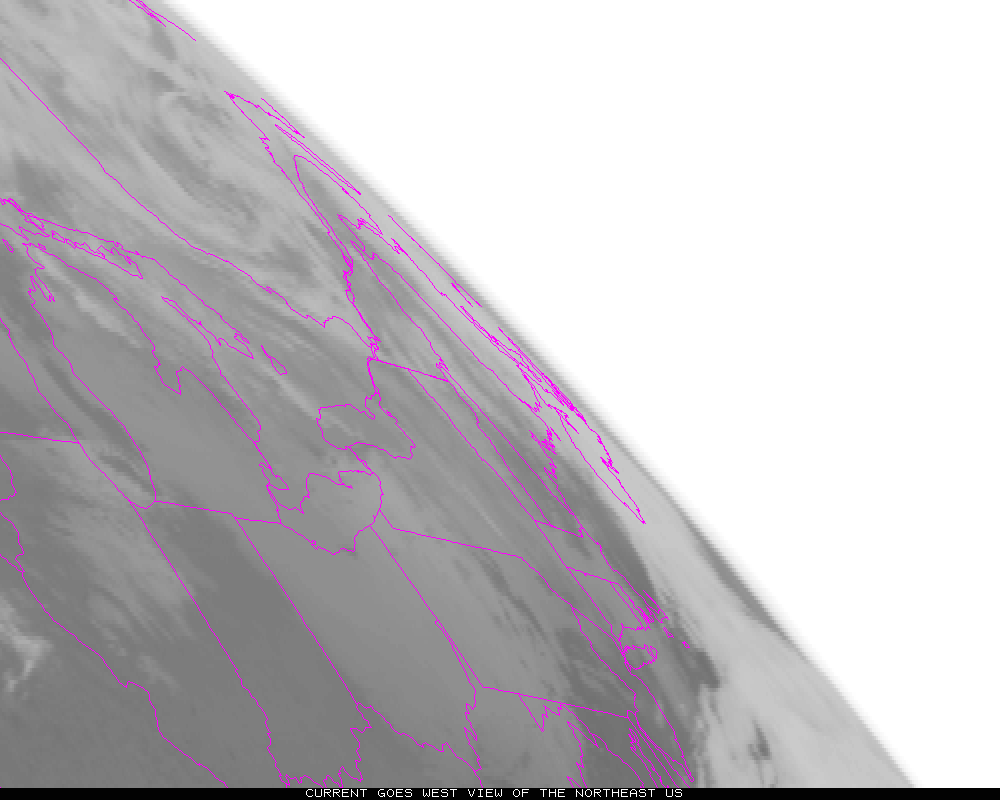 Current  view of Northeast US from 135W
Note very poor view angle from a Western GOES
13
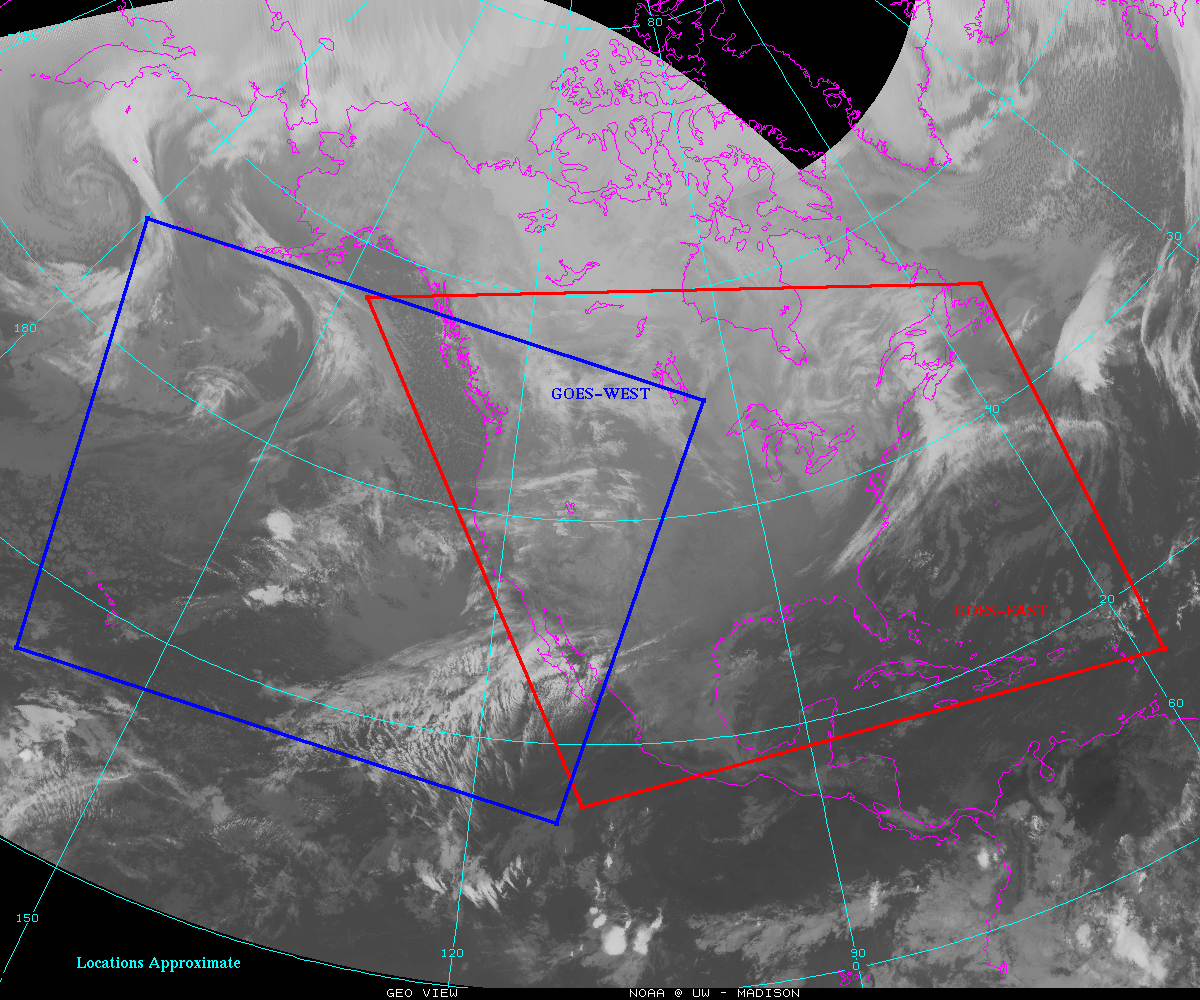 Option for moving ABI from GOES-West to the West (and East sector to the East)
PROPOSED
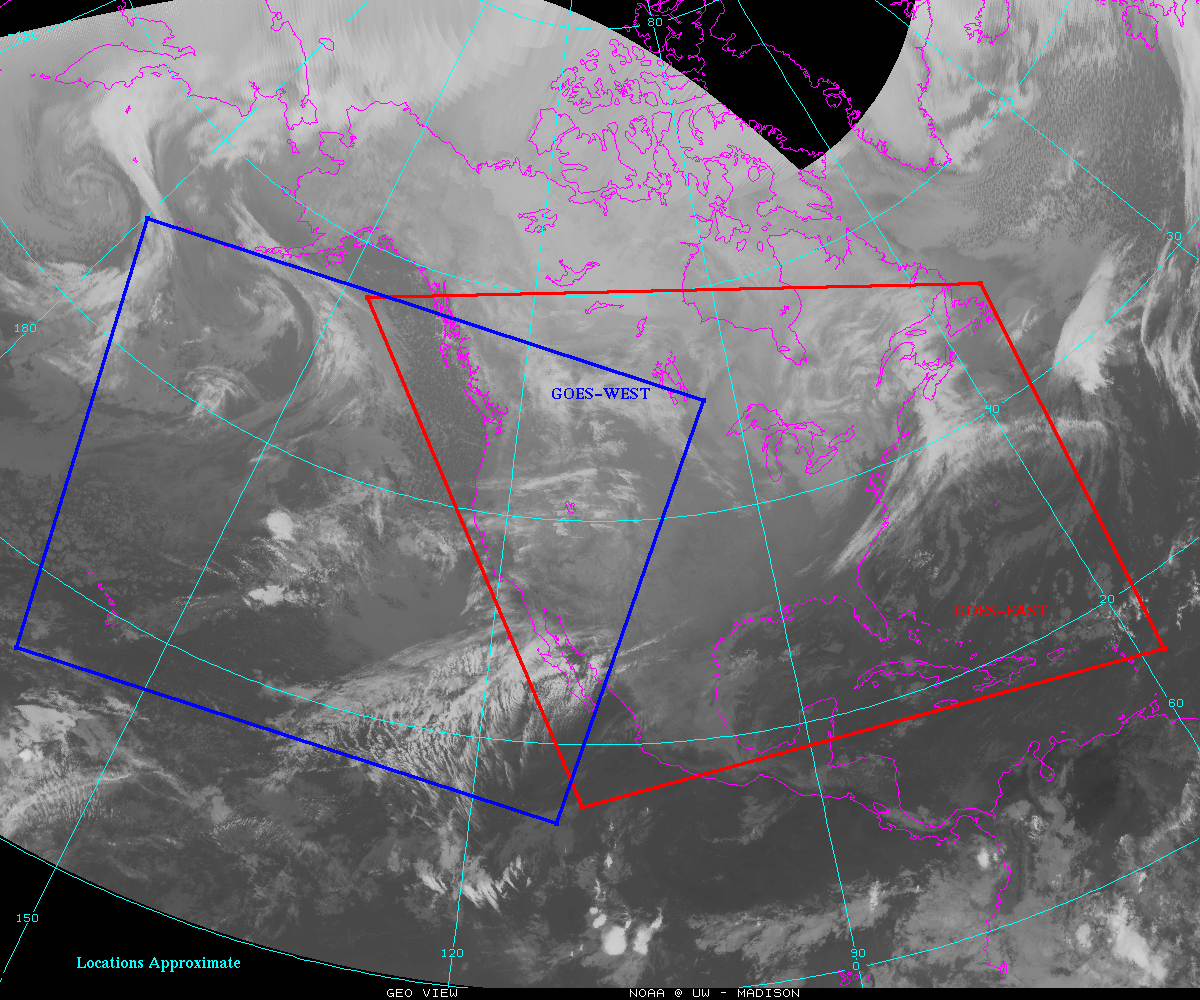 Option for moving ABI from GOES-West to the West (and East sector to the East) with potential/re-locatable Alaska one-minute mesoscale sector (approximate coverage)
PROPOSED
Option for moving ABI from GOES-West to the West (and East sector to the East) with potential/re-locatable Alaska one-minute mesoscale sector (approximate coverage) and additional sector for Hawaii or American Samoa from West and two locations via the Eastern satellite
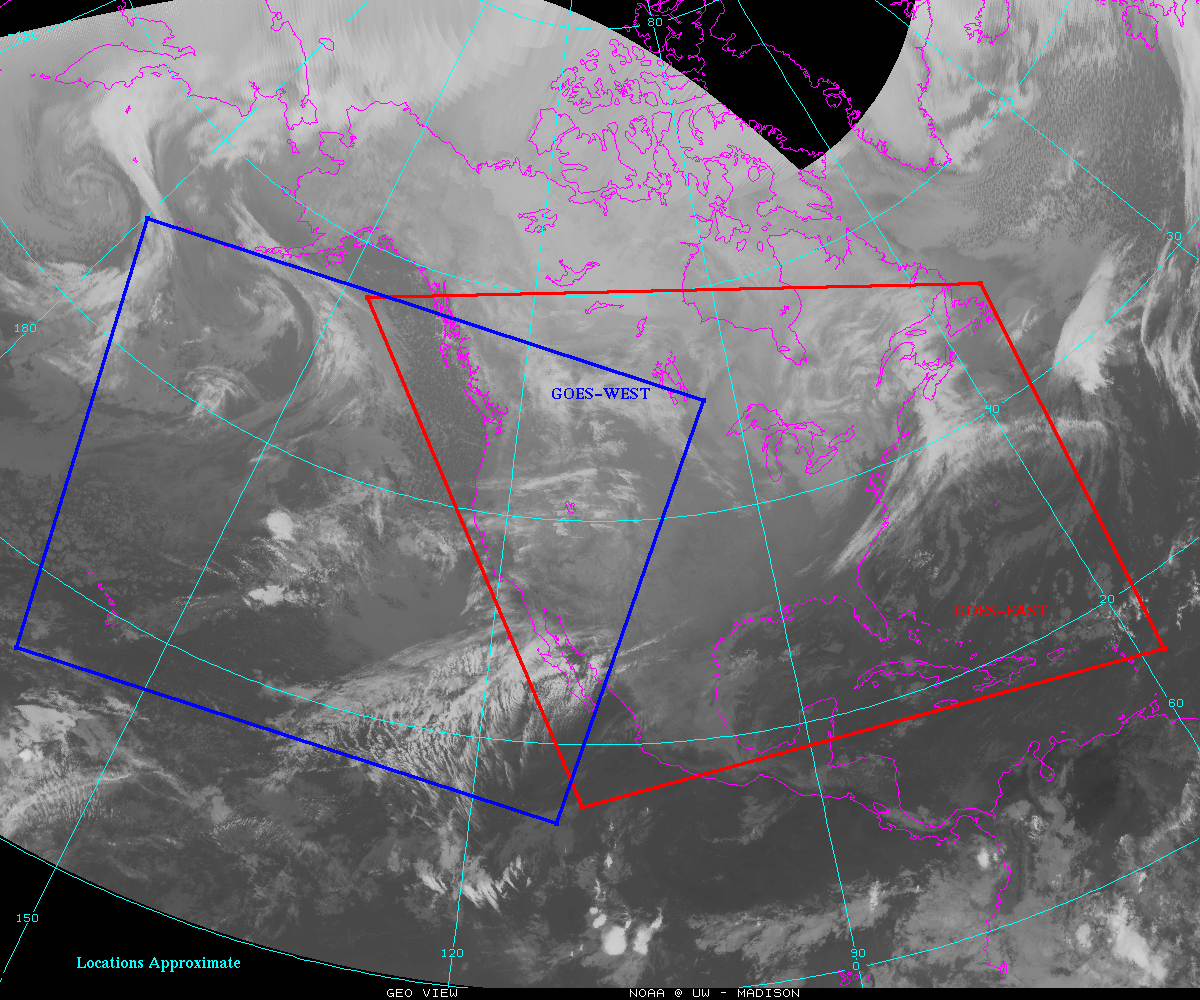 PROPOSED
[Speaker Notes: Of course there would also be 2 meso possible from the ABI at GOES-East]
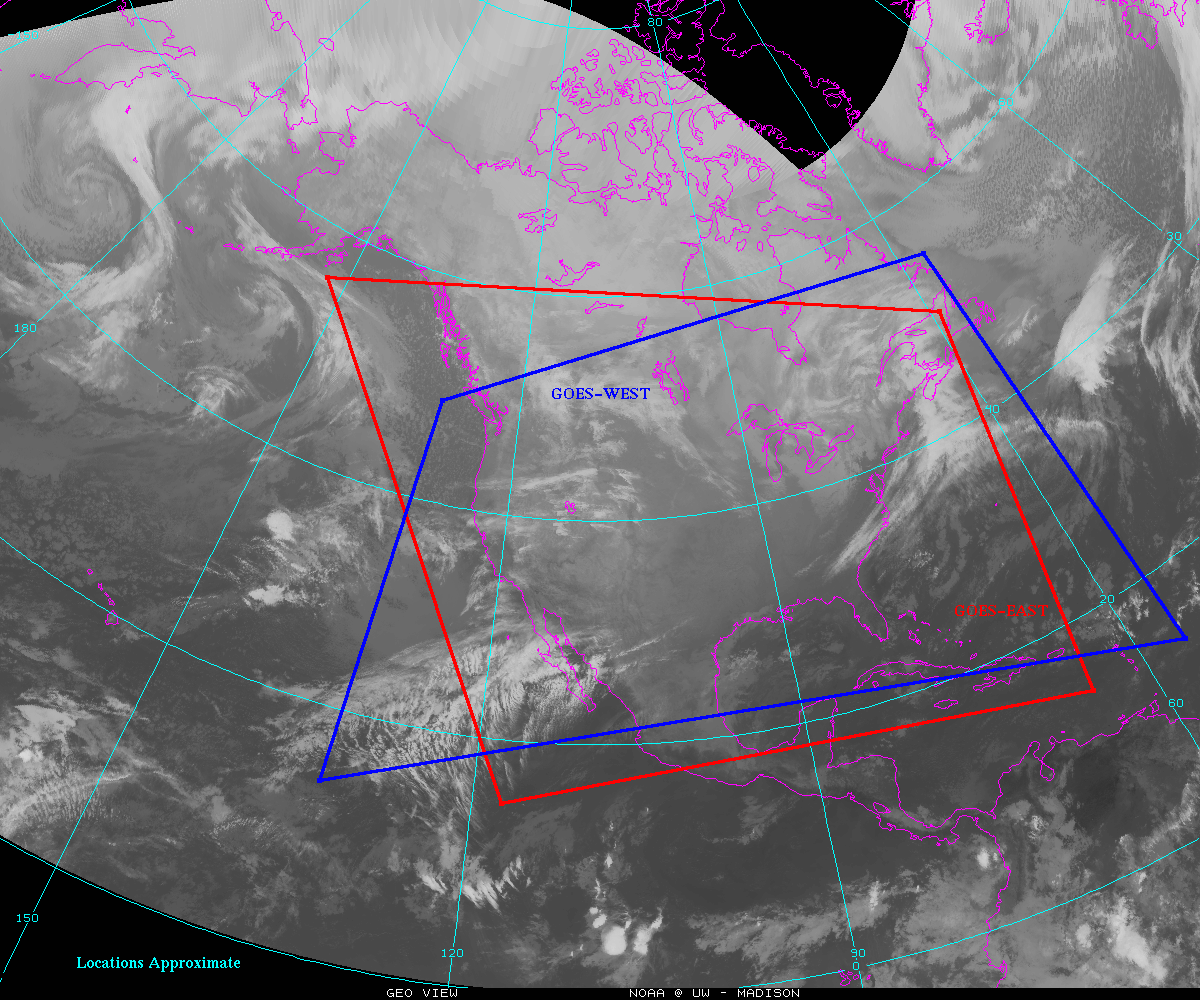 Current  Plans for ABI CONUS sectors
space
space
space
Proposal
Move the GOES-West ‘CONUS’ sector to the west, to get less overlap over CONUS and extend coverage over the North Pacific (including Hawaii)

Move the GOES-East CONUS sector to the east, to get less overlap and more coverage to the east of Puerto Rico and for tropical waves/TC
18
ABI CONUS Center Points
19
CONUS from West (current plan)
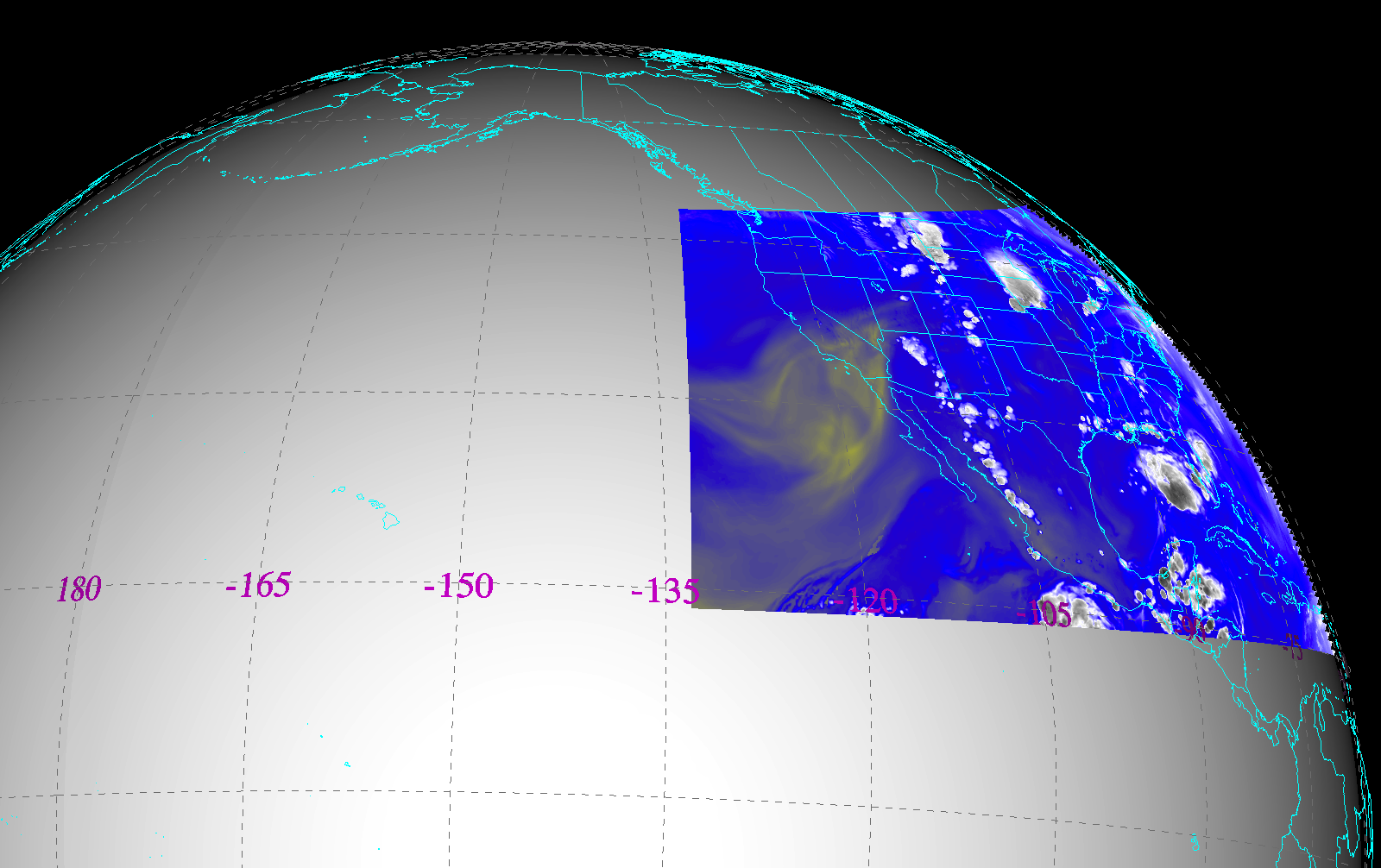 Simulated ABI band 9 (7 micrometer) brightness temperature at 21:45 UTC
[Speaker Notes: Imagery shown in McIDAS-V]
CONUS from West (proposed)
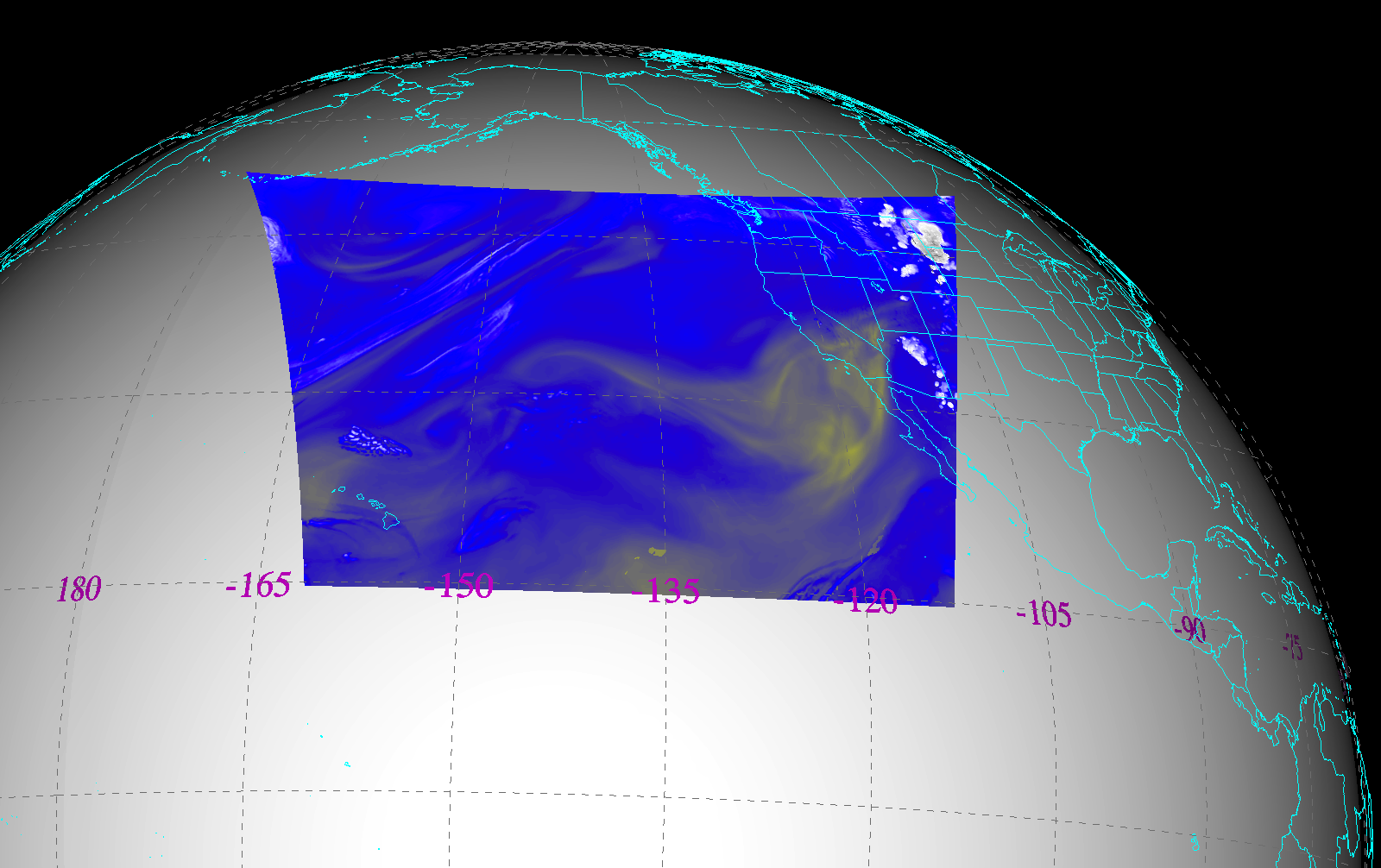 Simulated ABI band 9 (7 micrometer) brightness temperature at 21:45 UTC
[Speaker Notes: Imagery shown in McIDAS-V]
CONUS from East (current plan)
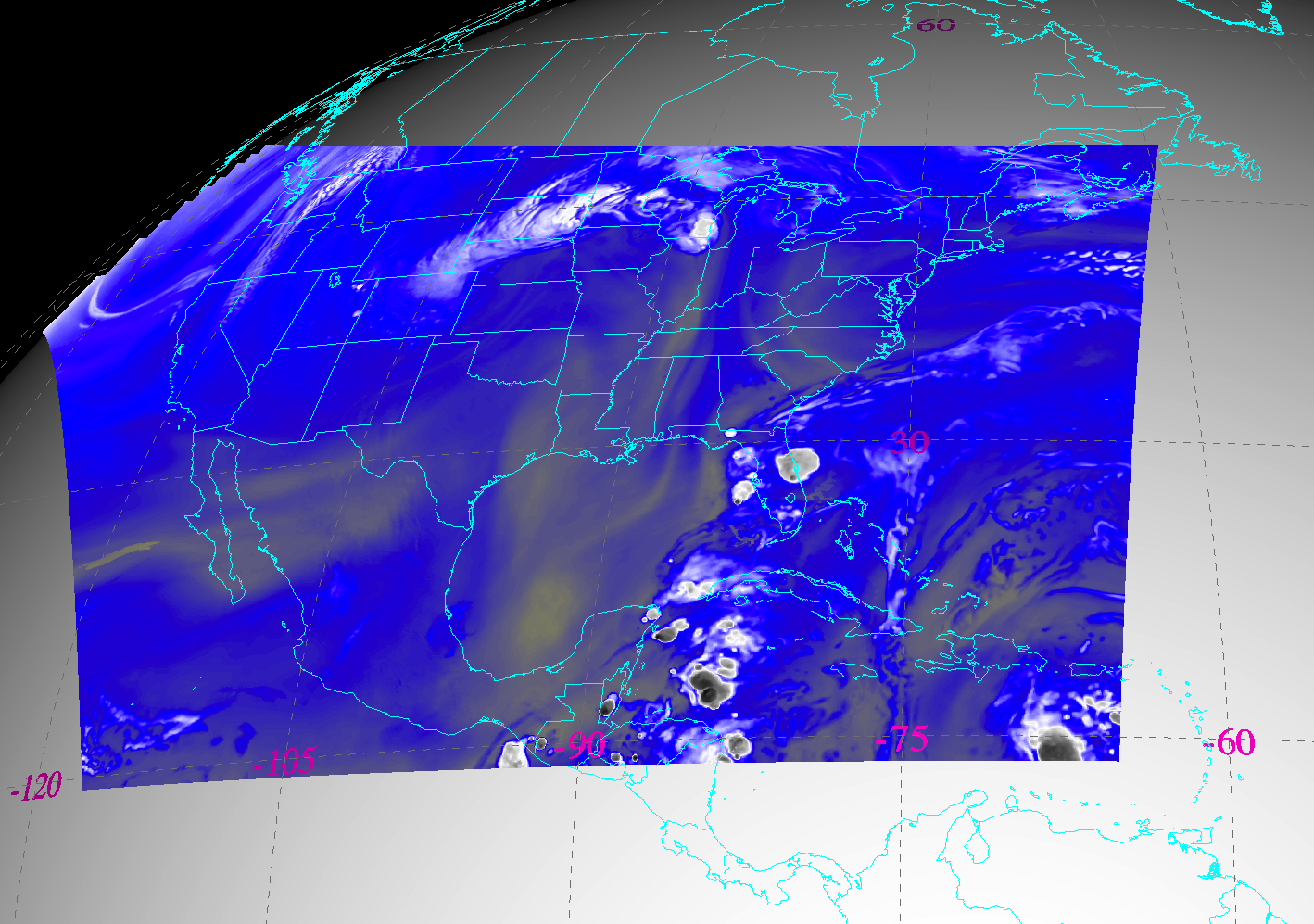 Simulated ABI band 9 (7 micrometer) brightness temperature at 21:45 UTC
[Speaker Notes: Imagery shown in McIDAS-V]
CONUS from East (proposed)
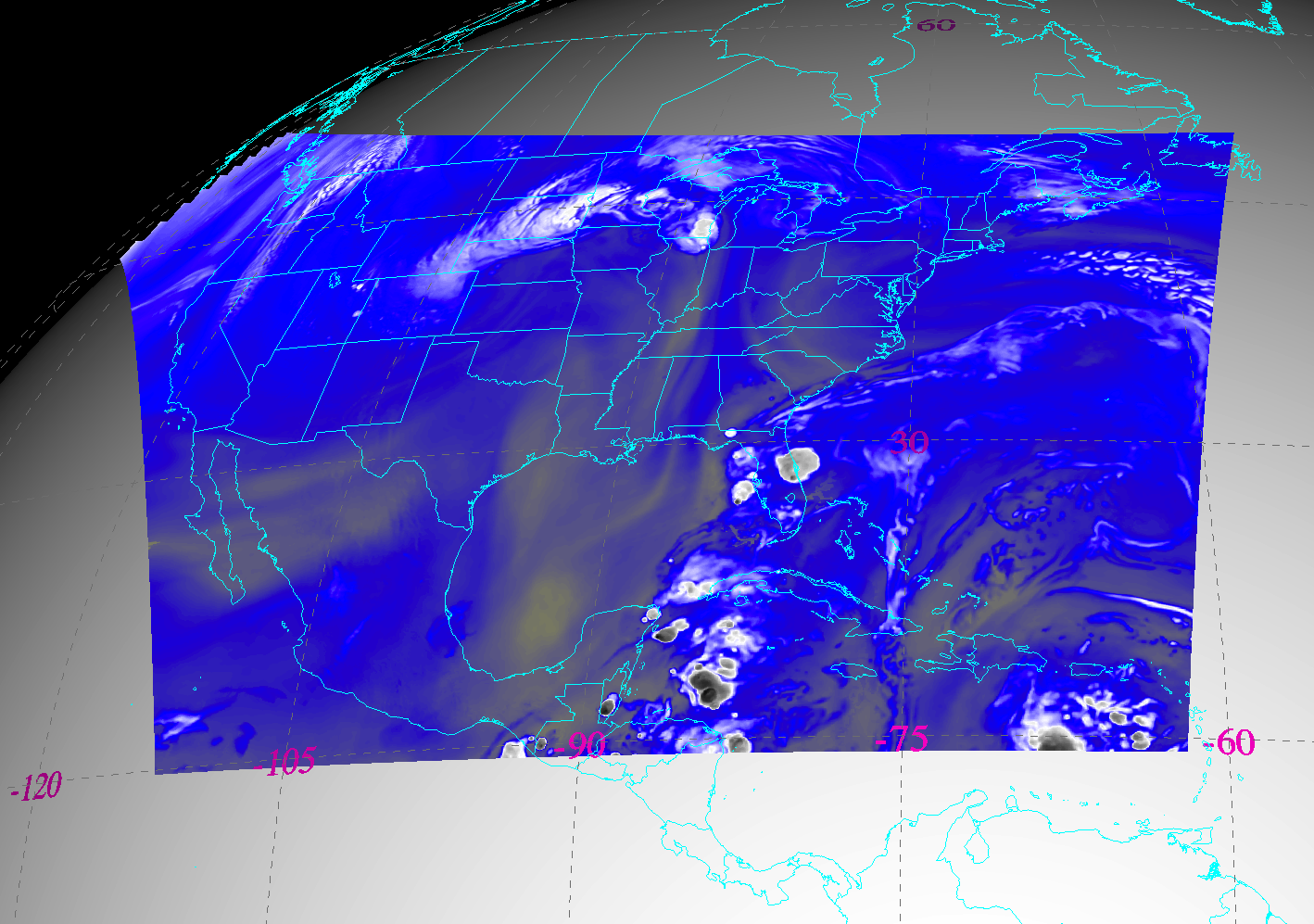 Simulated ABI band 9 (7 micrometer) brightness temperature at 21:45 UTC
[Speaker Notes: Should this be moved to the east yet to cover Montserrat? (16N 62W).]
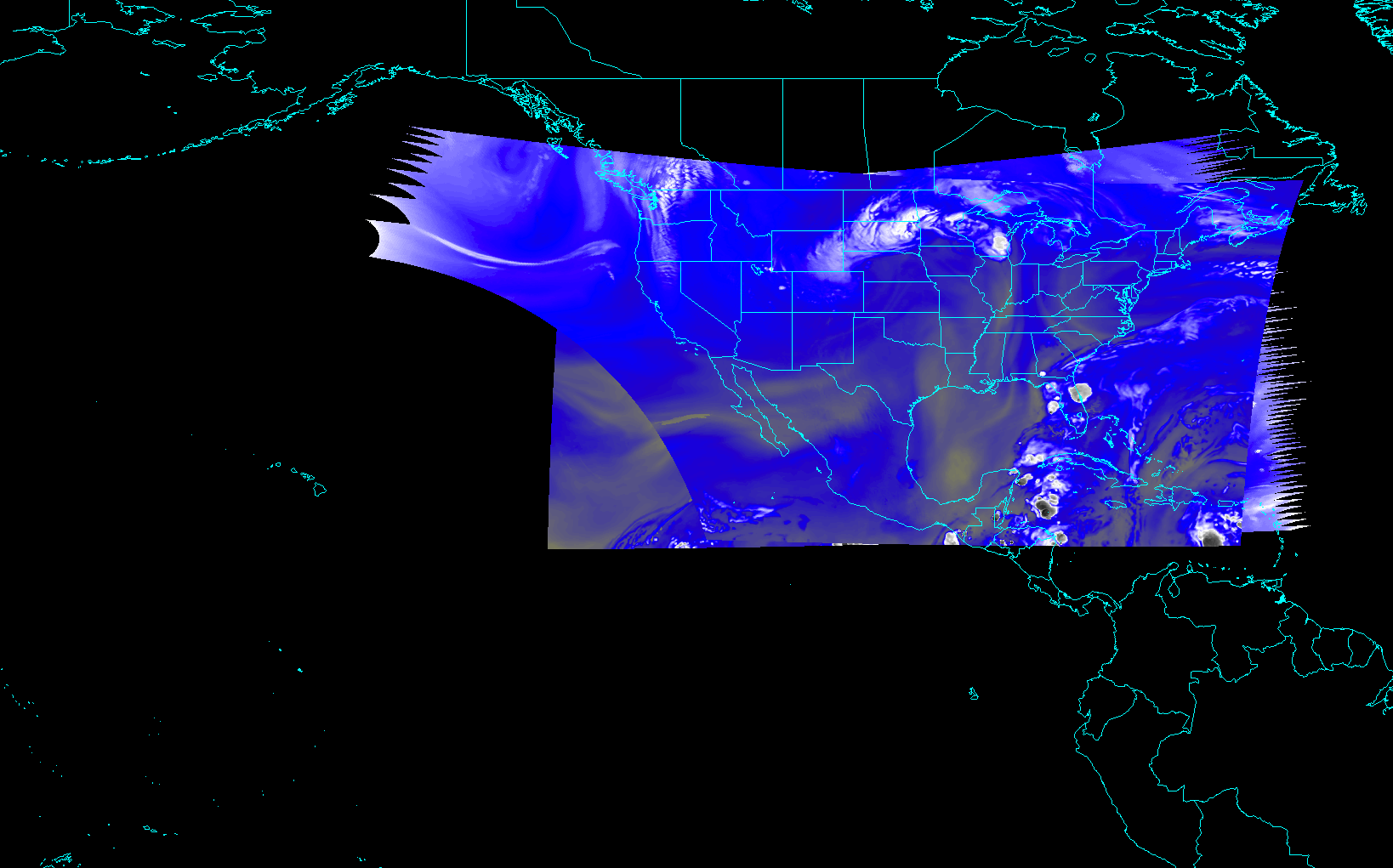 CONUS from East and West (current)
[Speaker Notes: Different days simulated.]
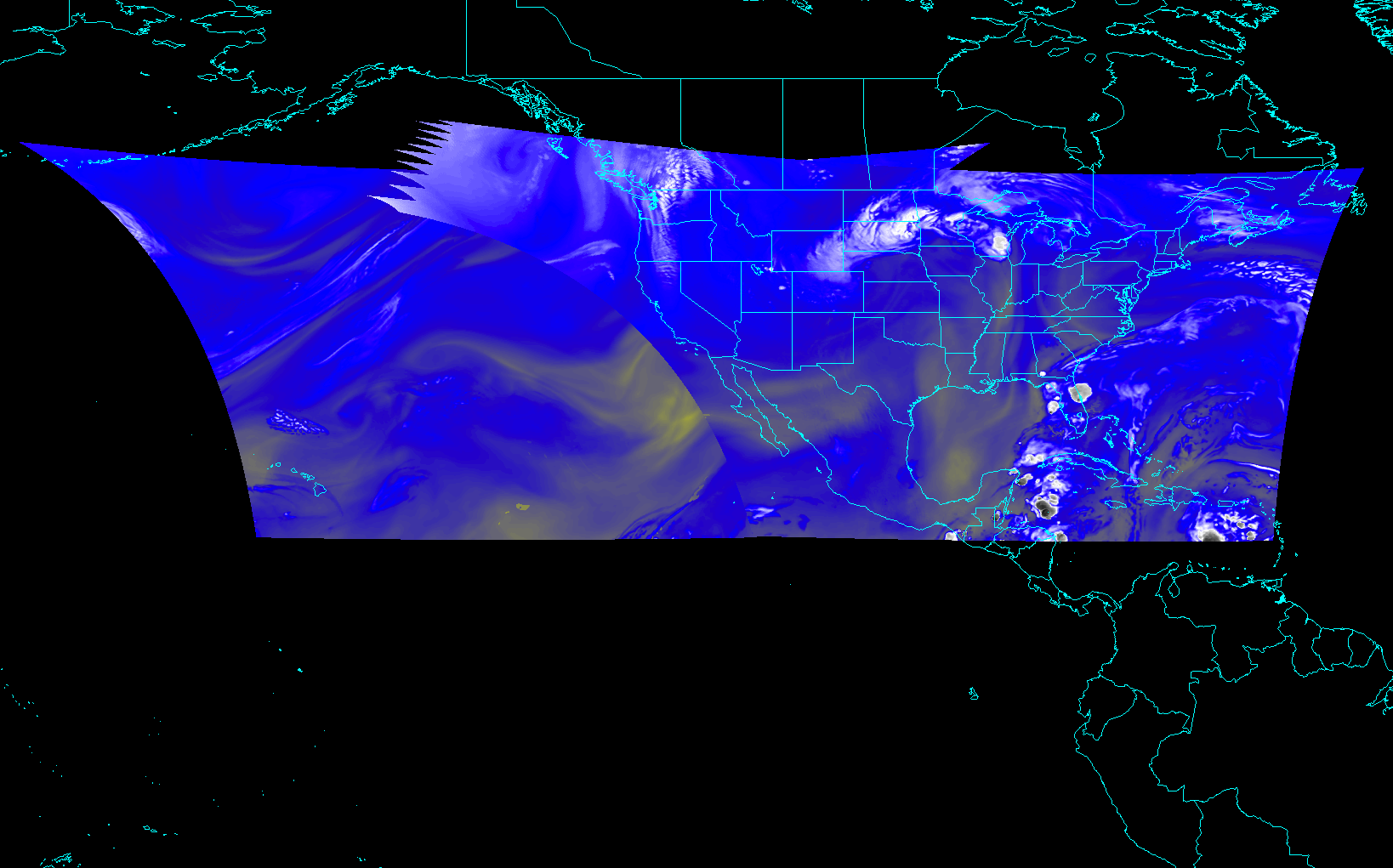 CONUS from East and West (proposed)
[Speaker Notes: Different days simulated.]
Exploratory Scan Modes
In the future, when possible, consider to reshape ‘PACUS’ and/or the ‘mesoscale’ to be a more efficient system (e.g. the size aspect ratio of the CONUS scan or a “half-height” mesoscale, double wide). 

These would take a ground system change.

At a minimum, data in mode 3 and 4 can be collected during the Post Launch Testing phase.
26
Exploratory ABI Scan Strategies
There are some alternative ABI scan strategies to Mode 3 and Mode 4.
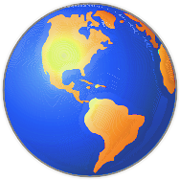 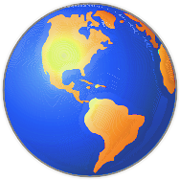 Option
A
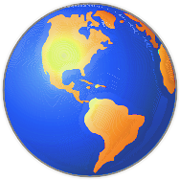 &
One “CONUS” sectorevery 2 minutes
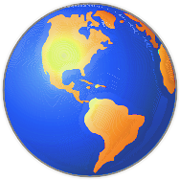 Every 10 minutes
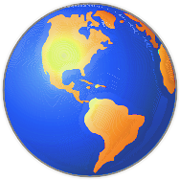 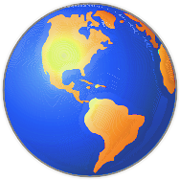 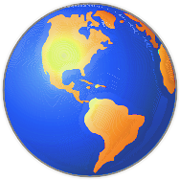 Option
B
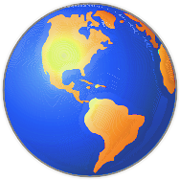 One mesoscale sector
every 30 seconds(one or two locations)
&
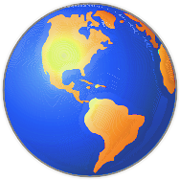 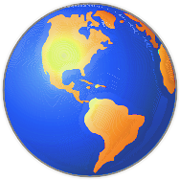 Every 6 minutes
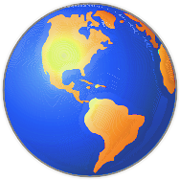 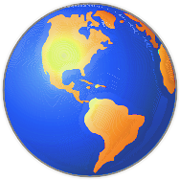 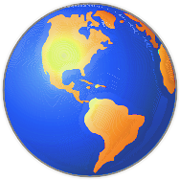 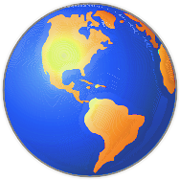 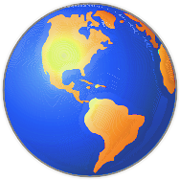 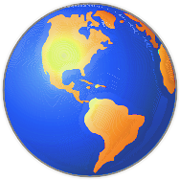 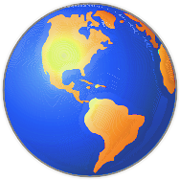 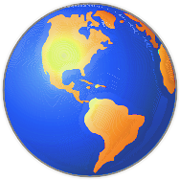 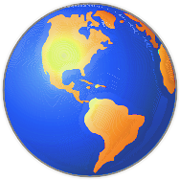 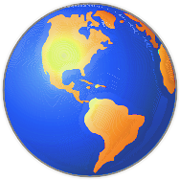 Option
C
Every 3.75 minutes
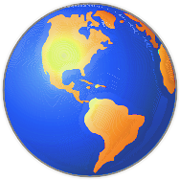 One mesoscale sector
every 30 seconds(one or two locations)
&
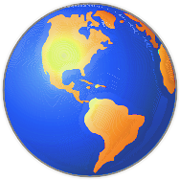 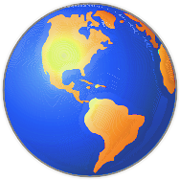 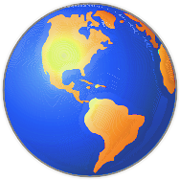 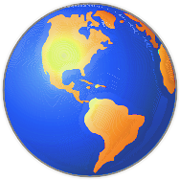 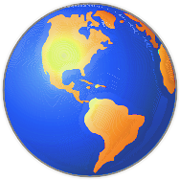 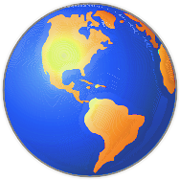 Every 15 minutes
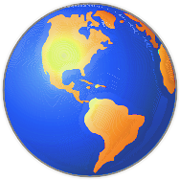 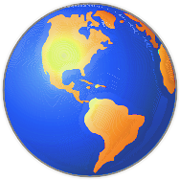 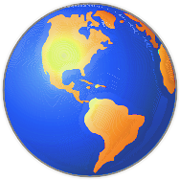 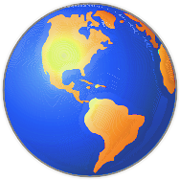 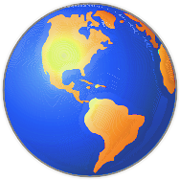 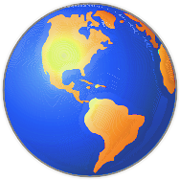 27
[Speaker Notes: Scan areas and timing are approximate.]
Ground System FPS, Appendix E
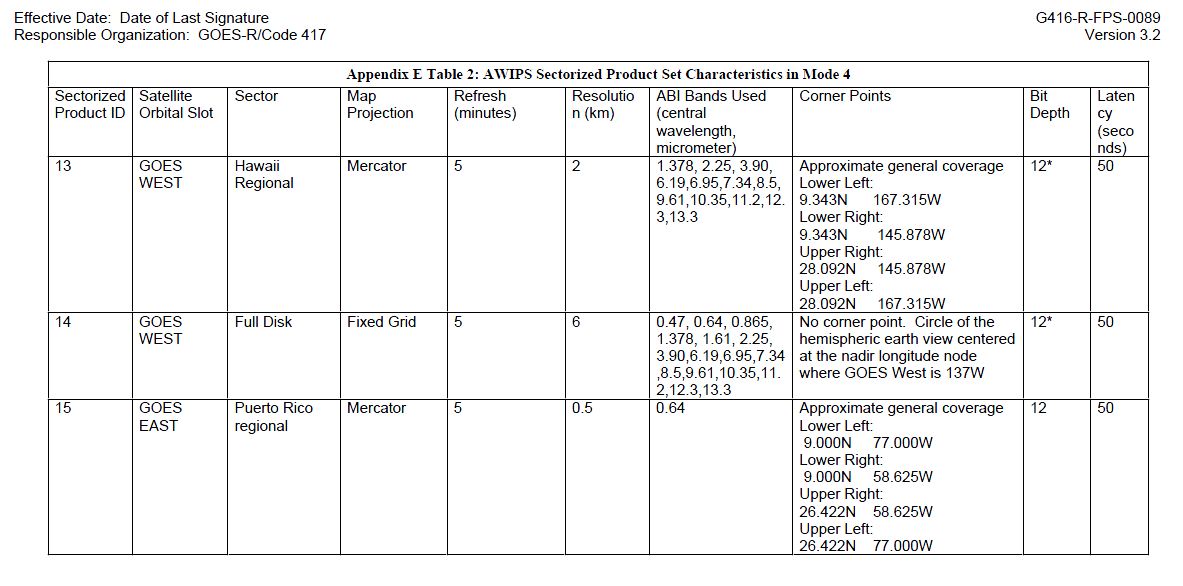 Outside of CONUS, Hawaii, Alaska and Puerto Rico, imagery will be 6 km in AWIPS.
At some point, the GS FPS file will be posted on the GOES-R web page. 
(File available upon request)
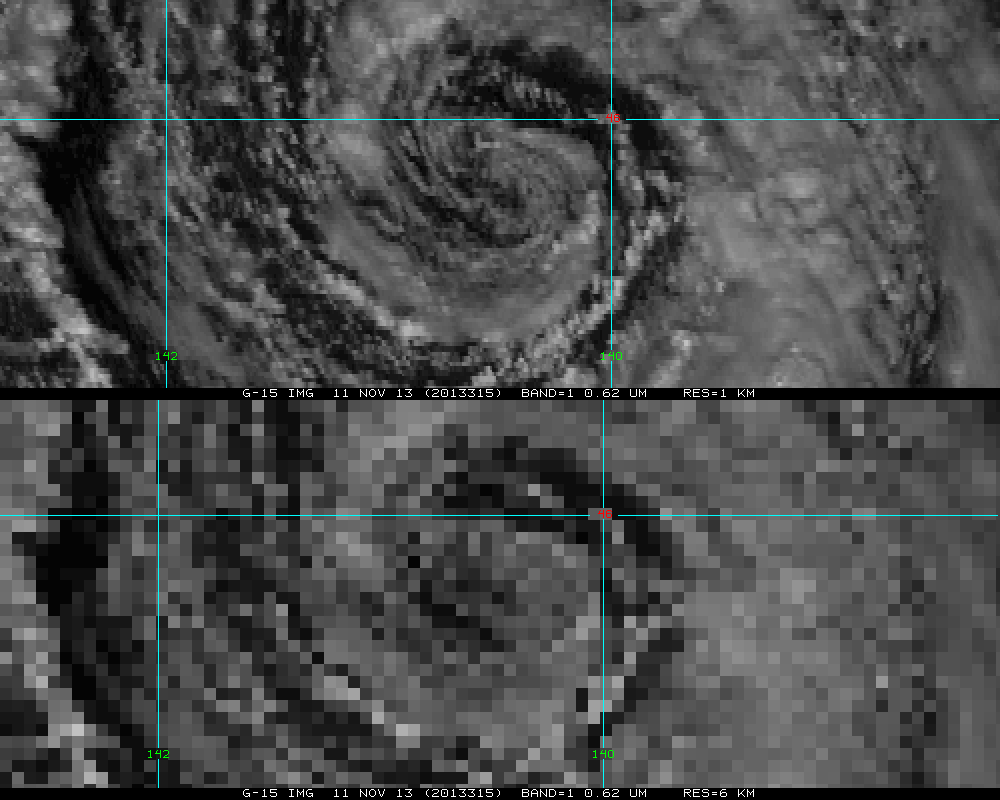 [Speaker Notes: ABI band 2 (0.6 micrometers) will be finer resolution than the imagery shown and the 6km may be worse since this is 6km in a Mercator.]
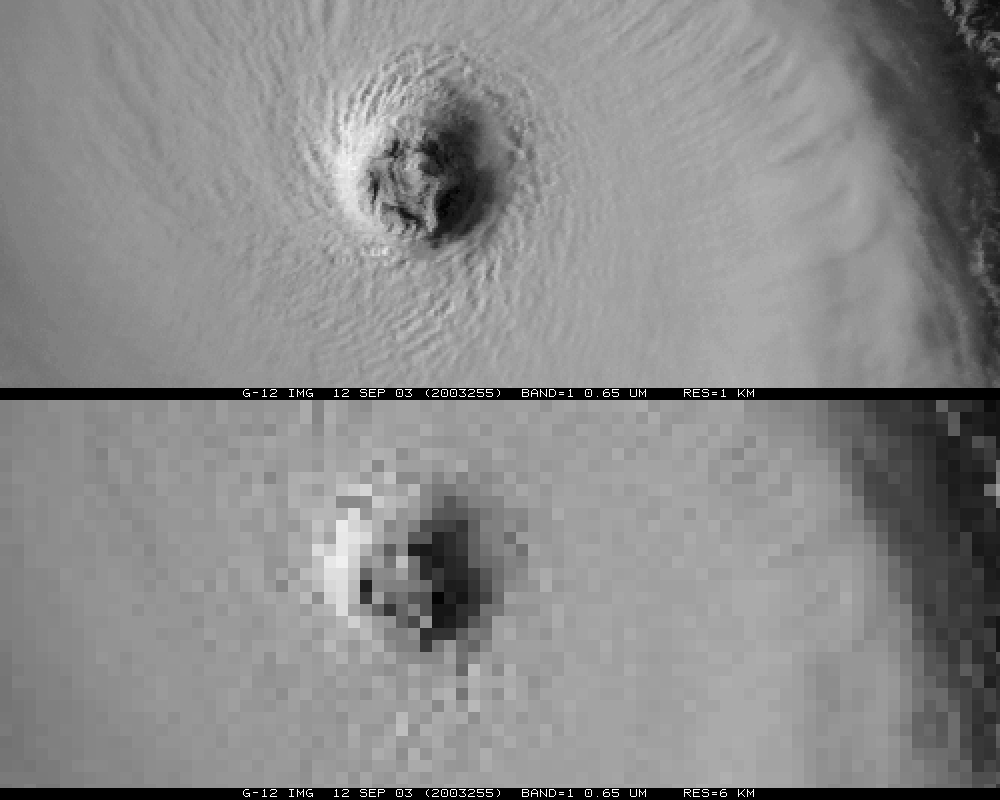 [Speaker Notes: ABI band 2 (0.6 micrometers) will be finer resolution than the imagery shown.]
Conclusions
Current plans call for the GOES-West CONUS to be over CONUS (and not to the west, as the current PACUS), this means that more ‘up stream’ imagery on AWIPS will be at the 6km spatial resolutions.  (Hence there will be less ‘6 km’ data if the CONUS sectors are more separated.)

Hence, it’s a good plan for the national centers, etc. to get their data via a GOES-R GRB, and hence can acquire full resolution imagery, outside of the certain sectors. 

The ‘West’ CONUS should be moved much farther to the West and the ‘East’ CONUS should be slightly shifted to the East.
Time is of the essence for requesting these changes
31
Back-up Material
Consider sending the full GRB data to AWIPS once in the ABI Fixed Grid Format (FGF) and have AWIPS do any local remapping.

This could streamline the process of making different resolution images for various projections
32
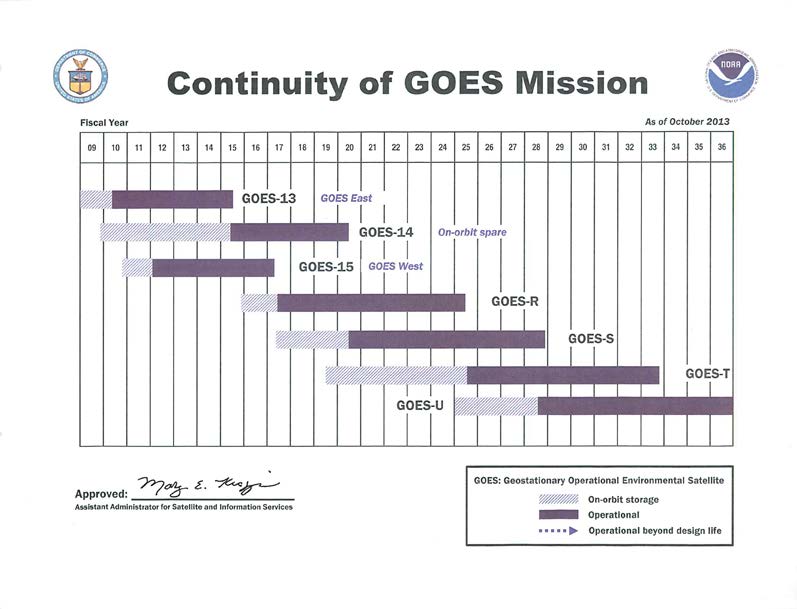 Current plans call for GOES-R to have a 6 month check-out and then replace GOES-15 as the Western GOES. GOES-S is slated to replace GOES-14 in 2020 as the eastern GOES.
[Speaker Notes: http://www.nesdis.noaa.gov/pdf/flyout_pdf/GOES_Flyout_Chart_10_01_13.pdf]
GOES-R Post-Launch Product Validation Stages (Nominal Timeline)
Operations
Launch & Orbit Raising
Post-launch Testing (PLT) - 180 Days
<=5yrs Storage + >=8.4 Yrs Ops
Post-Handover Product Validation
Activation & Characterization Test (ACT)
Initial Checkout
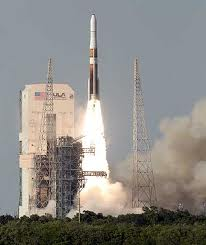 System Performance Operational Test (SPOT)
Cal/INR Checkout
*Post-Launch Product Testing (PLPT)
42 Days
1 Year
14 Days
84 Days
14 Days
40 Days
1 Year
Contingency Operations Readiness Review (CORR)
Operational Acceptance Review (OAR) – Handover to OSPO
ABI (L1b)
ABI (KPP)
ABI (Other L2+)@
Beta
Provisional
Unvalidated Product
Comprehensive
@ Maturity level may vary for each product, as product availability is driven by maturity of 
     algorithm implementation, as well as the existence of science phenomena and associated ground-truth data.
* NOAA Science Test
Provisional values are only drafts.
34
[Speaker Notes: Last updated: 9/9/2013]
Combined AWIPS image
The seam in AWIPS for combined imagery over CONUS is at approximately 115W. 

This means that the data on the far edge isn’t used in the composites for AWIPS.
35
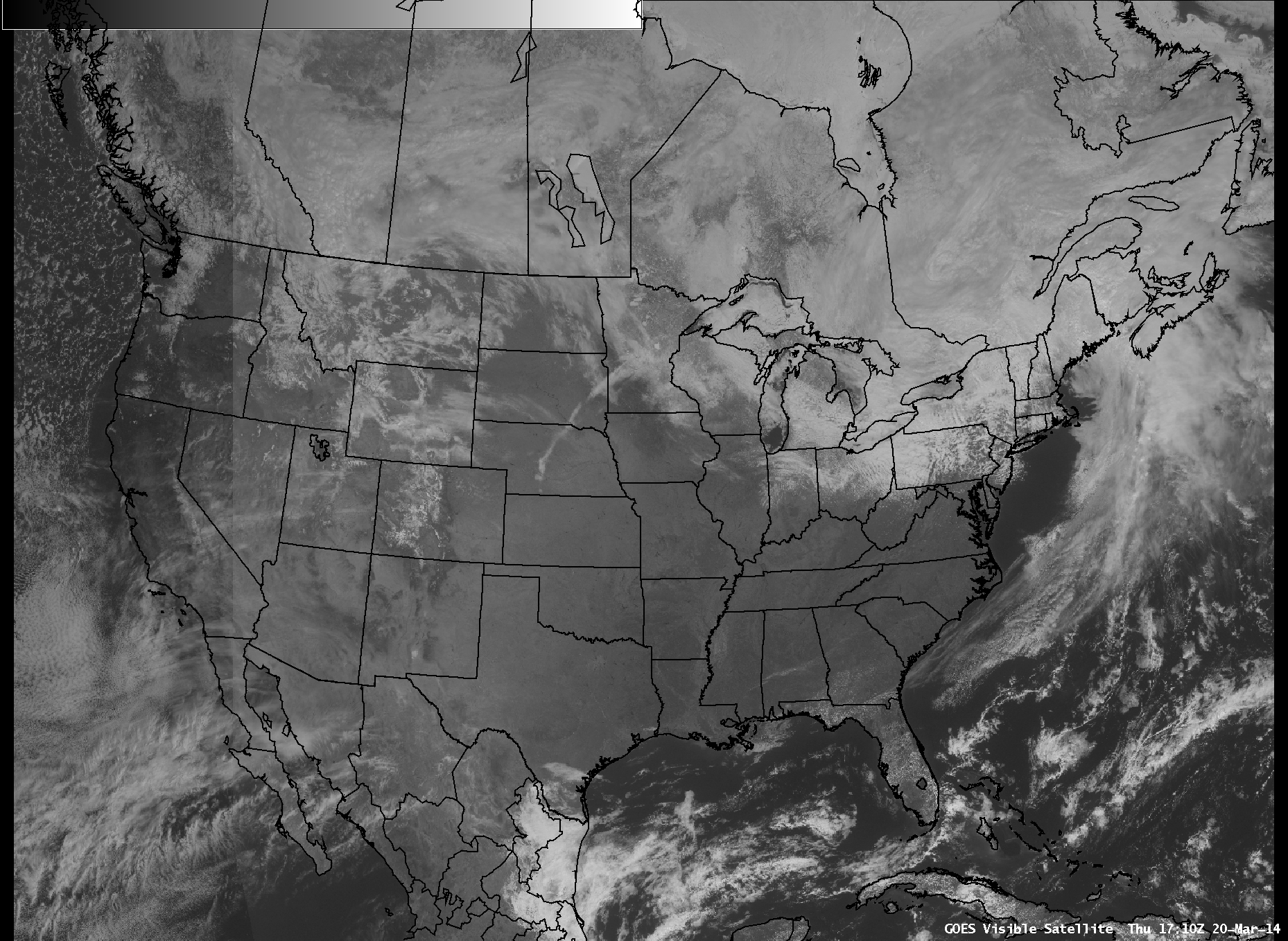 seam
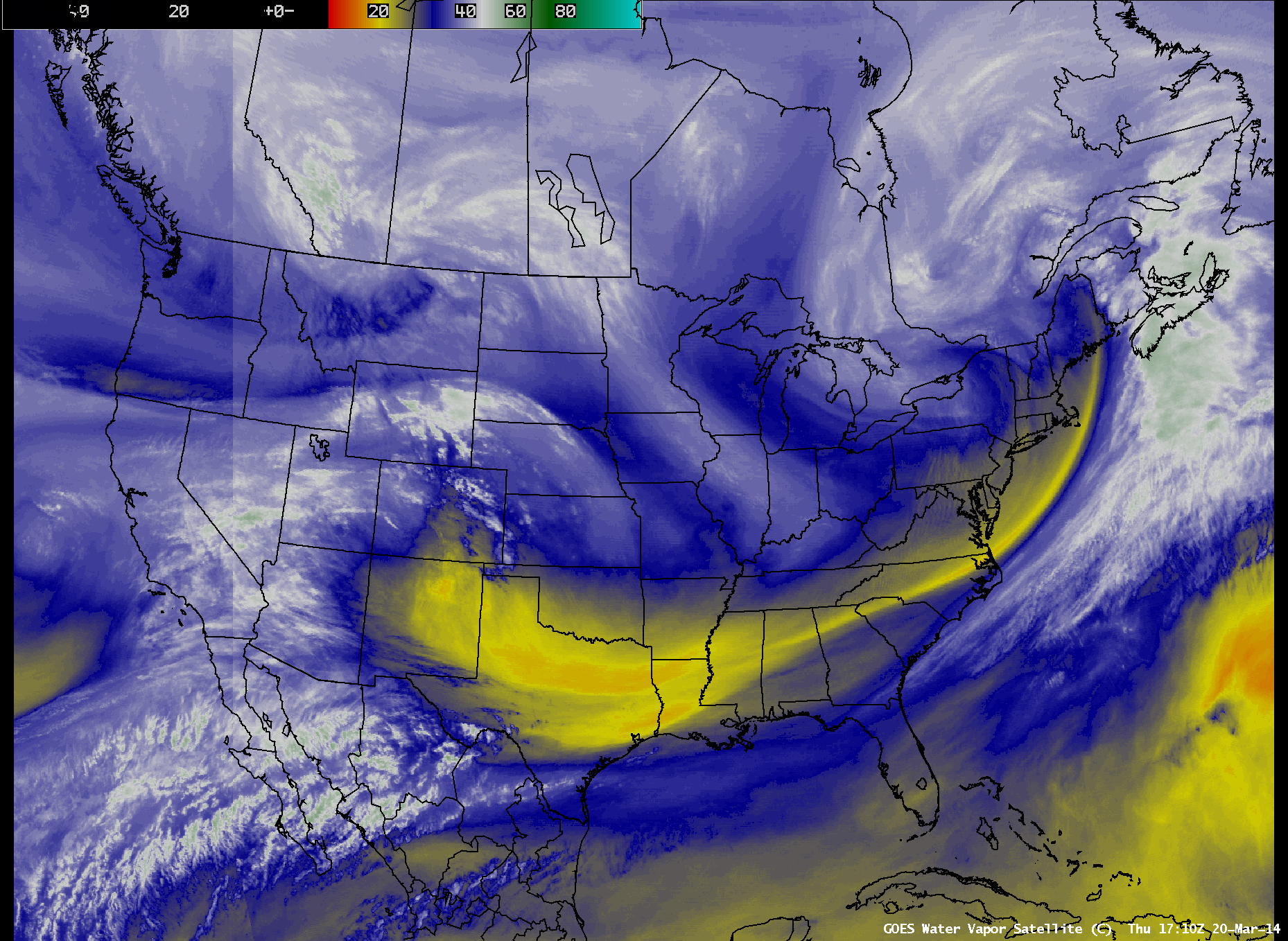 seam
ABI CONUS Center Points
38